複名數單名數
重溫
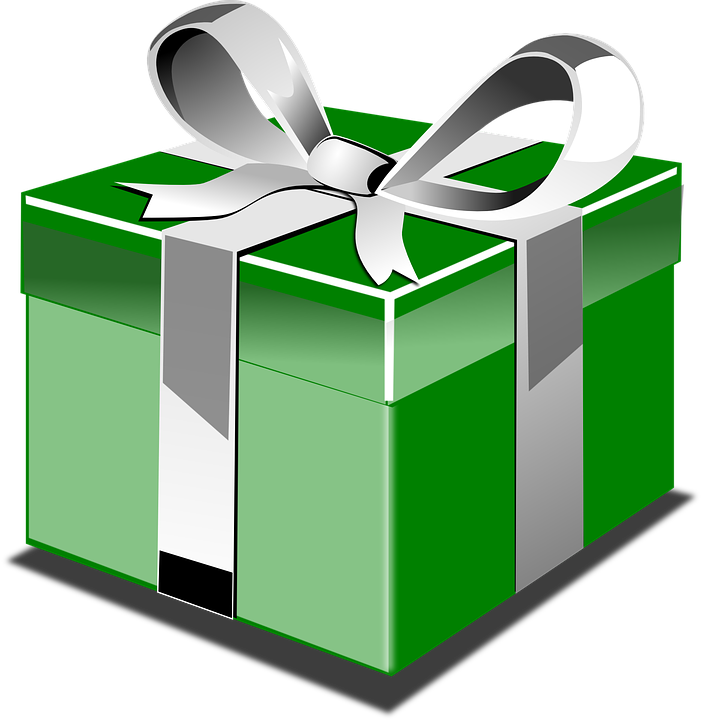 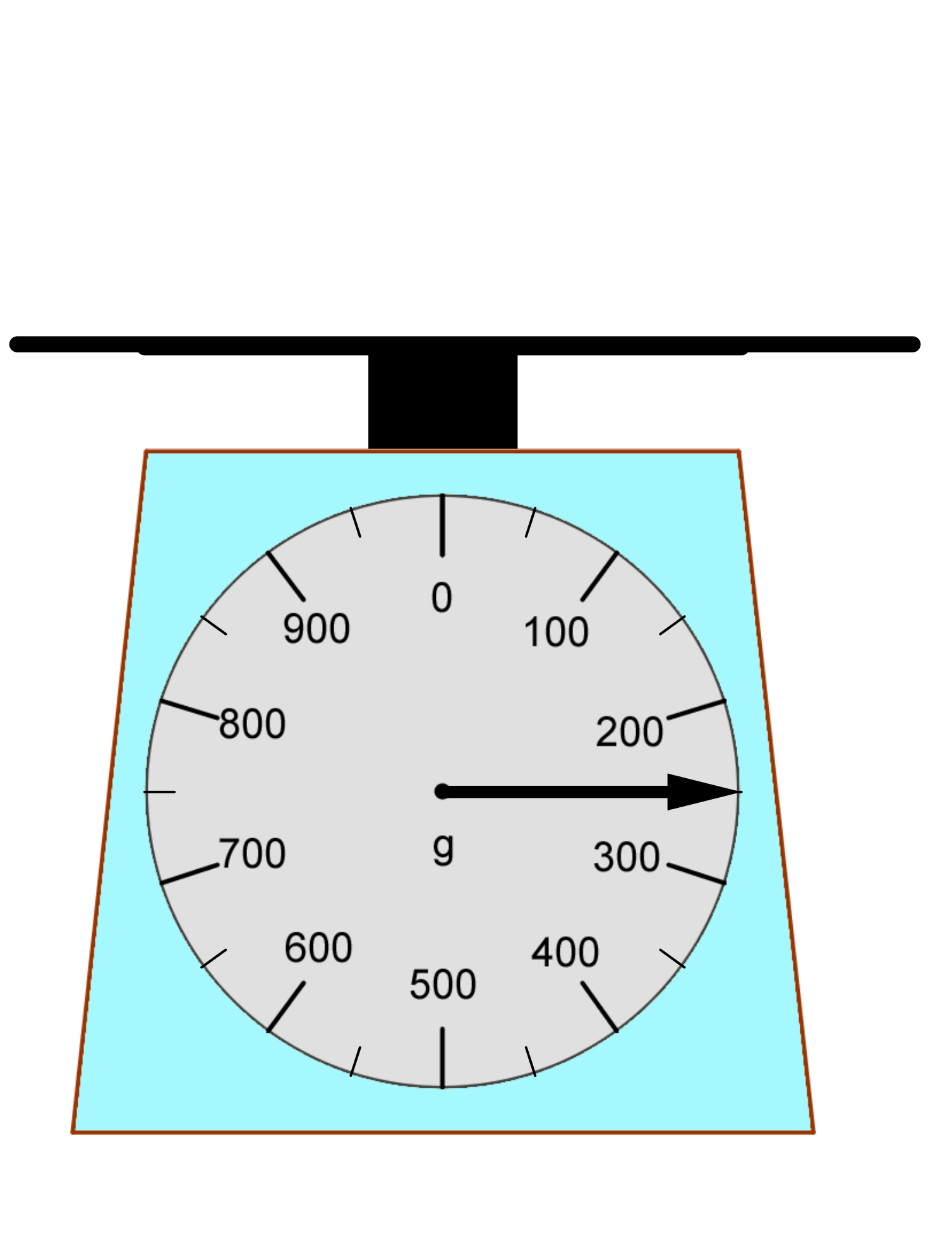 如何讀磅？
1. 先看磅的量度單位
2. 一大格代表多少？
3. 大格之間有小格？
4. 每小格代表多少？
指針指著200克多1小格
所以是200克＋50克
重溫
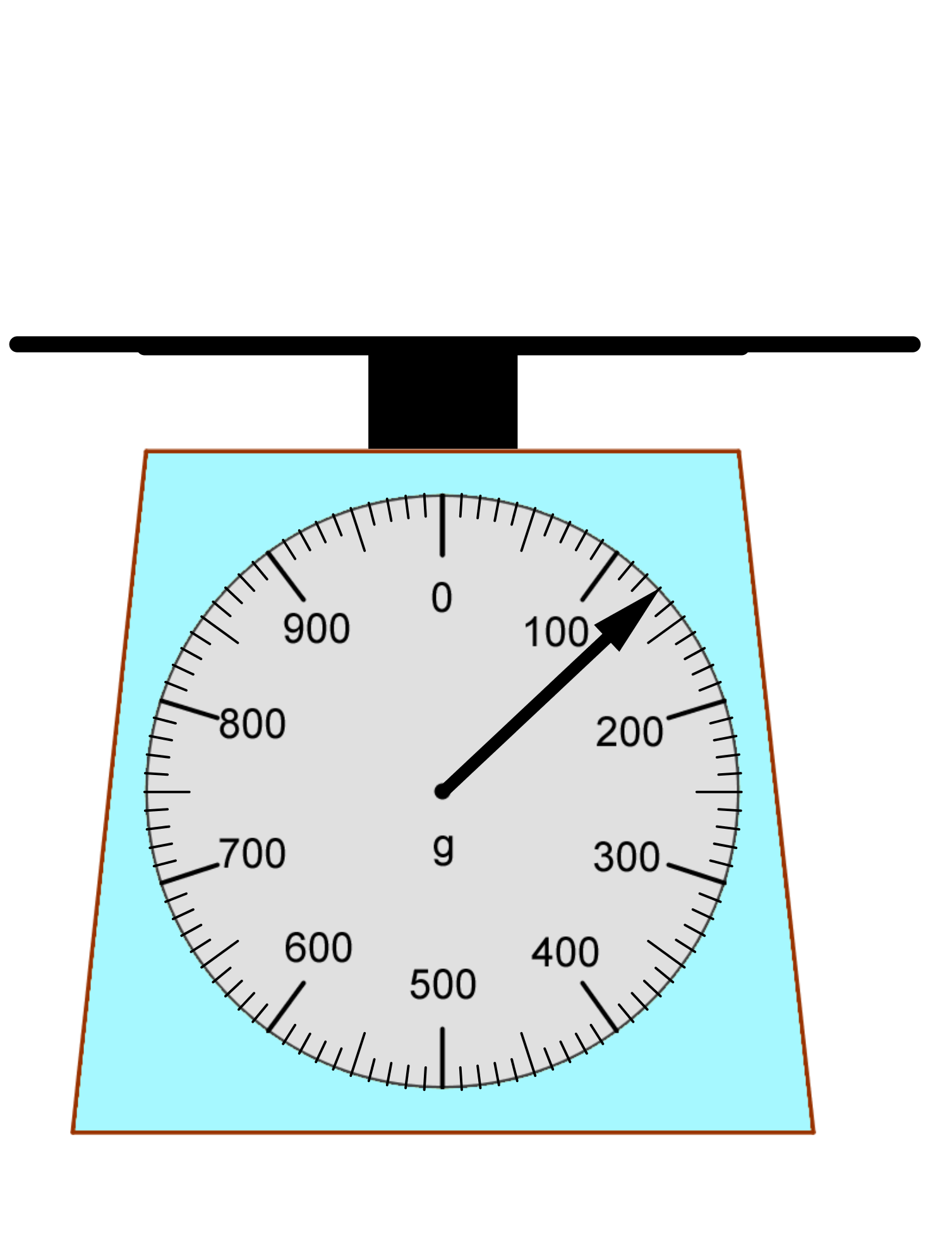 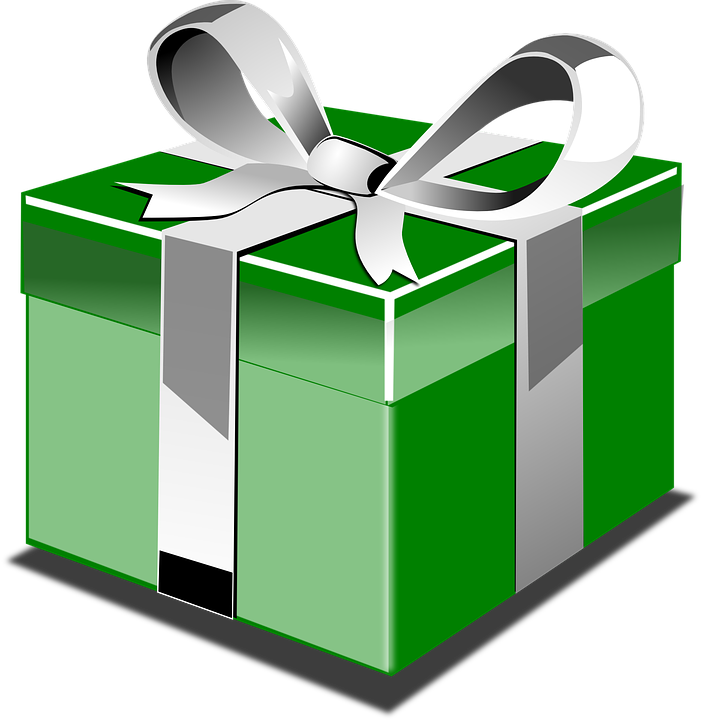 如何讀磅？
1. 先看磅的量度單位
2. 一大格代表多少？
3. 大格之間有小格？
4. 每小格代表多少？
指針指著100克多3小格
所以是100克＋30克
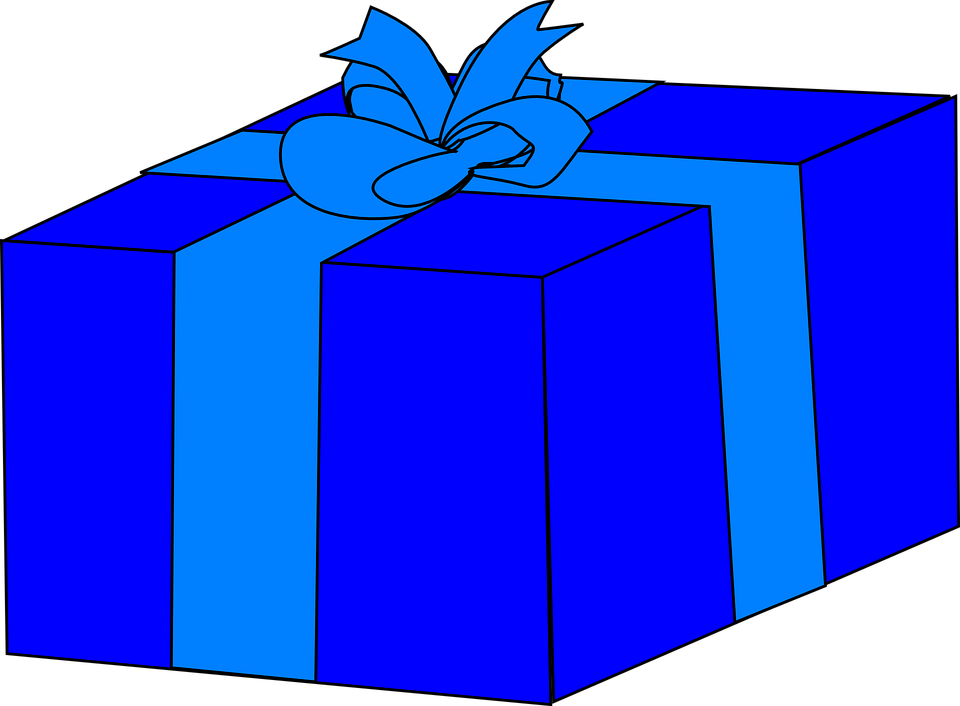 重溫
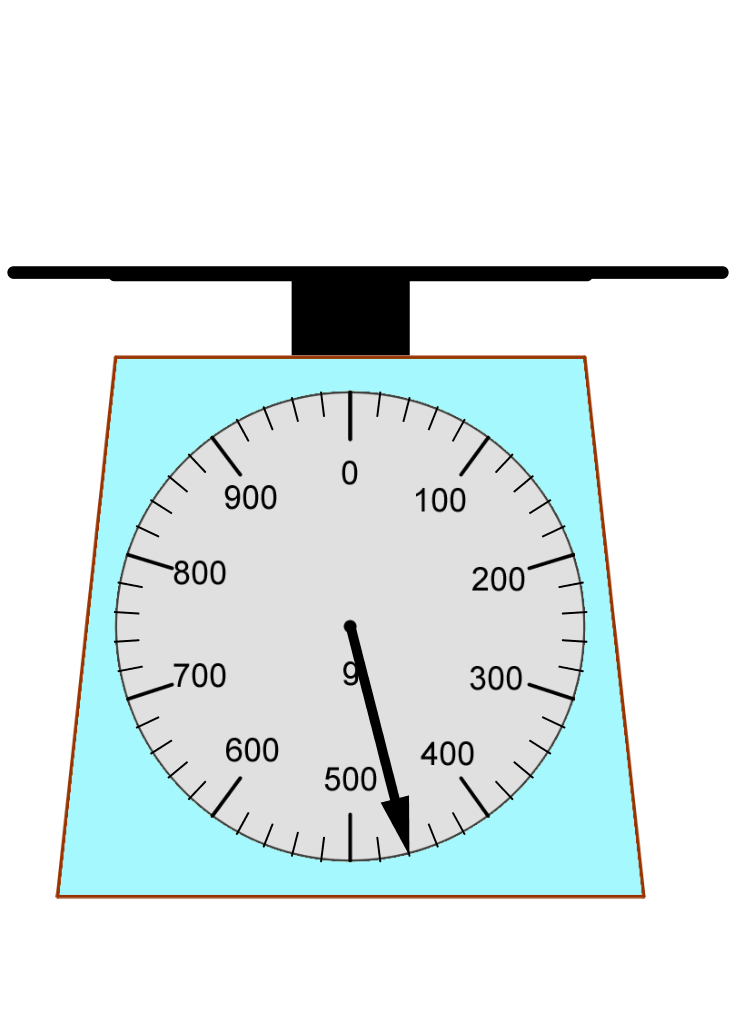 如何讀磅？
1. 先看磅的量度單位
2. 一大格代表多少？
3. 大格之間有小格？
4. 每小格代表多少？
指針指著400克多3小格
所以是400克＋60克
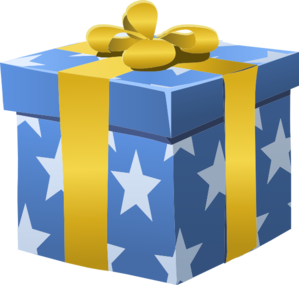 重溫
是否600克?
不是。是2000克，再多600克
2000克 + 600克
= 2600克
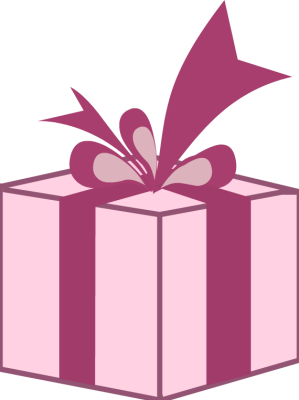 單名數
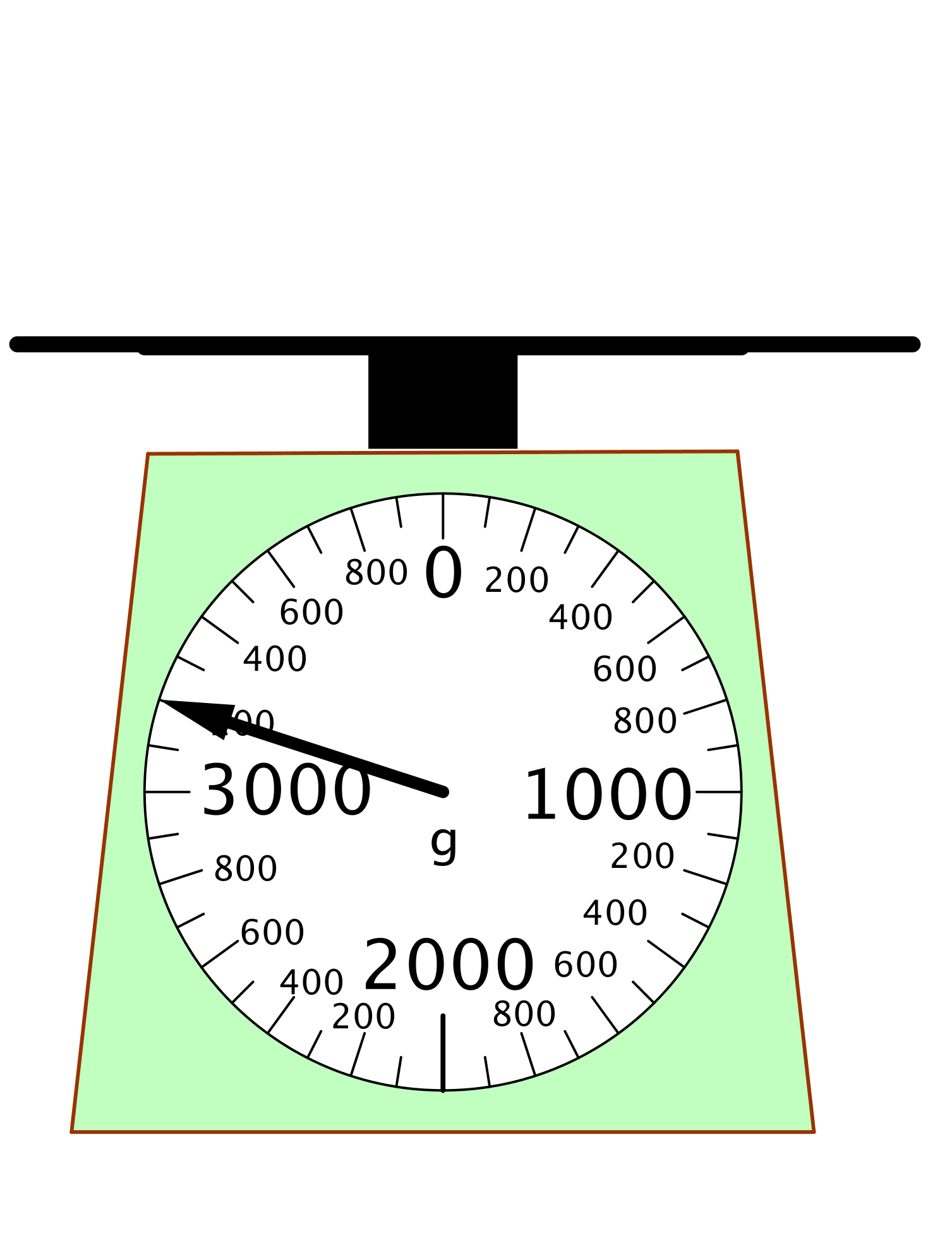 是否200克?
3000克 + 200克
= 3200g
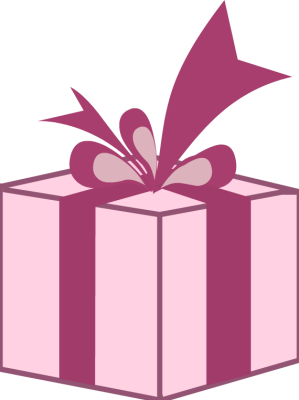 複名數
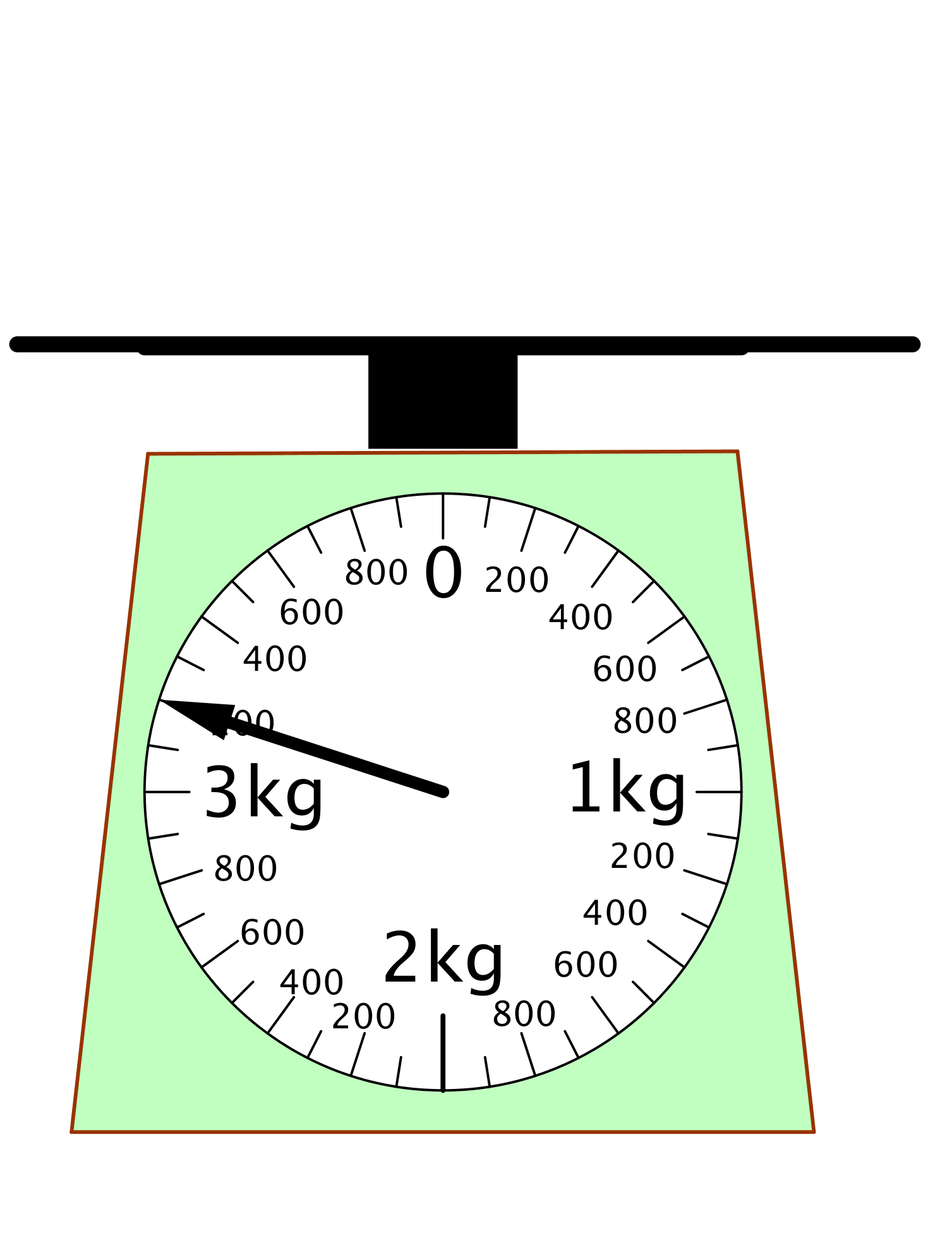 是否200克?
3公斤 +
200克
= 3 公斤 200克
= 3 kg 200g
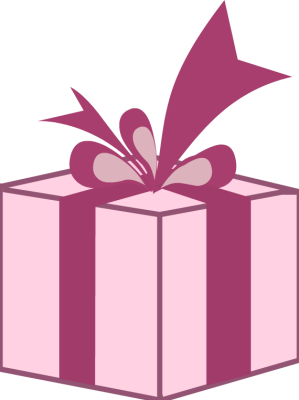 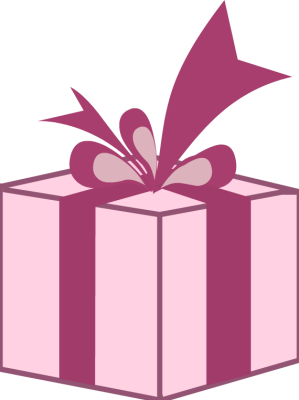 單/複名數
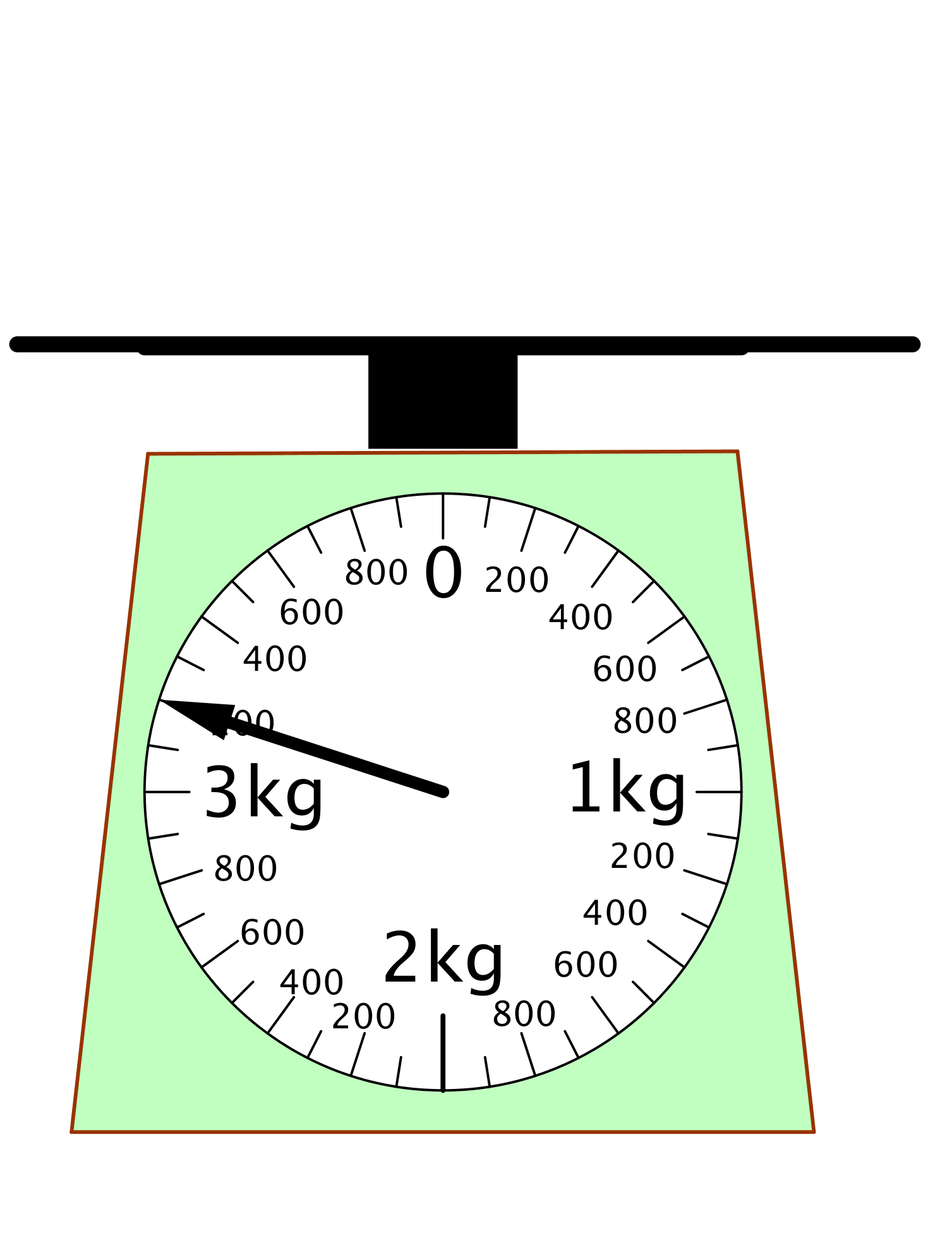 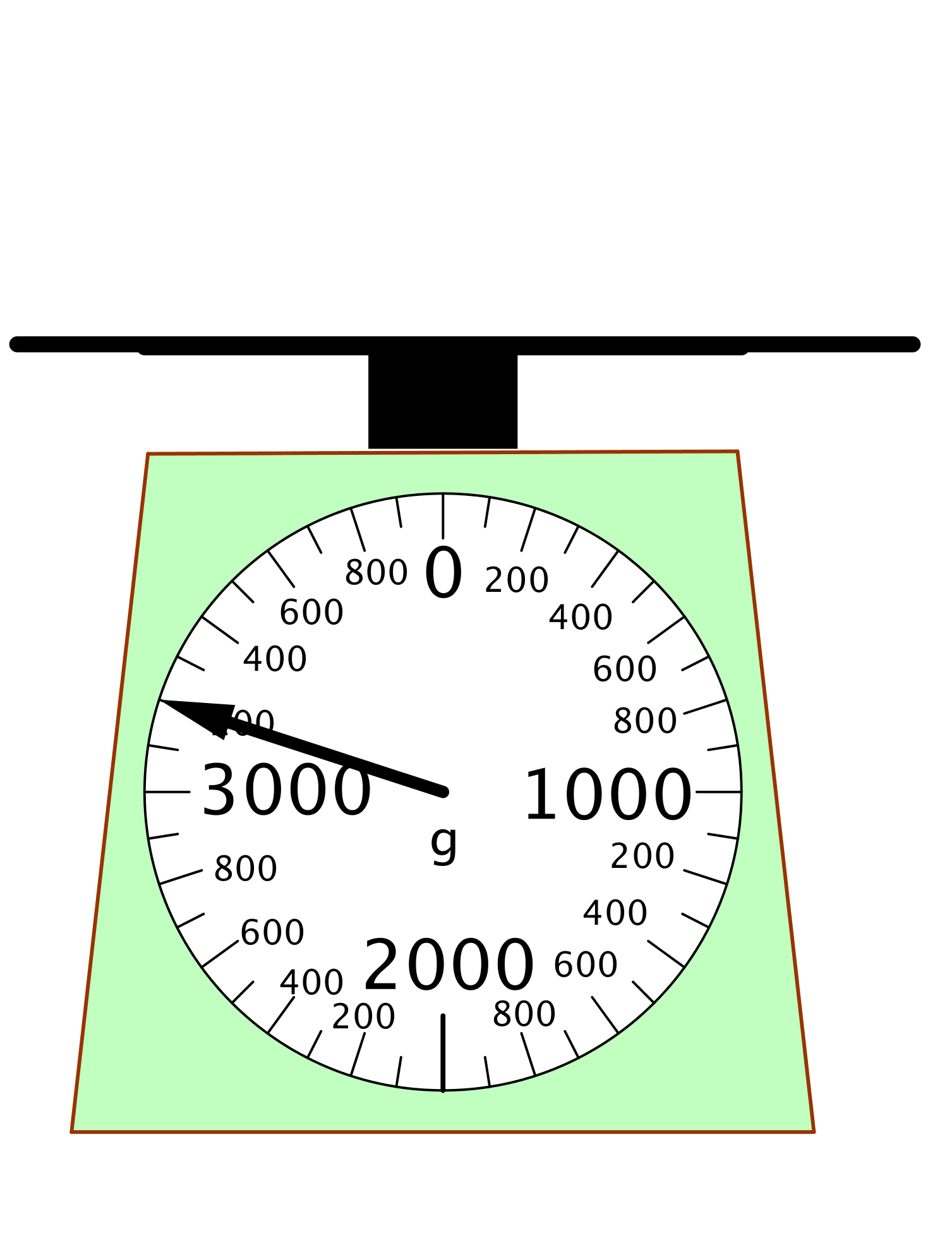 3kg 200g
= 3200g
複名數
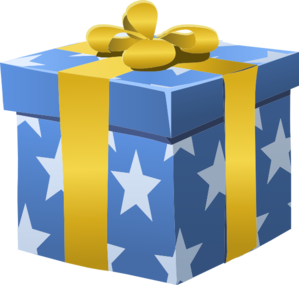 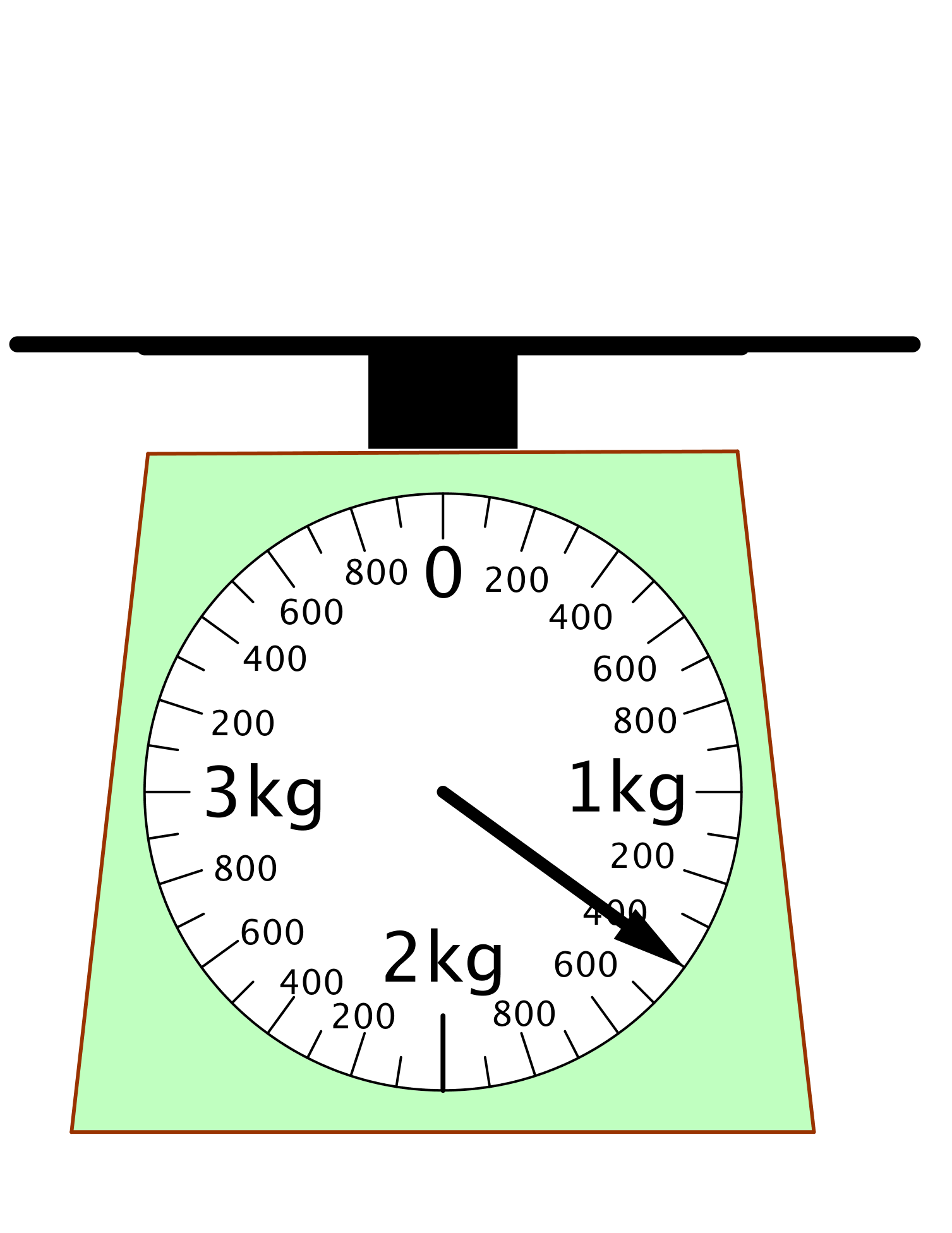 是否400克?
1公斤 + 400克
= 1公斤 400克
1kg    400g
單名數
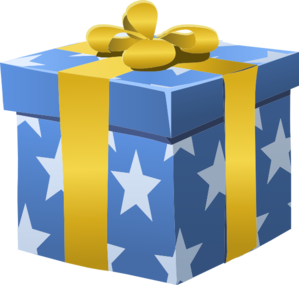 是否400克?
1000克 + 400克
= 1400克
1000g
考考你
400g
1000g
如果
1000克 + 400克
= 1400克
40g
那麼
1000克 + 40克
= ????
1040克
1000g
1000g
考考你
400g
如果
1000克 + 400克
= 1400克
而
1000克 + 40克
= 1040克
40g
那麼
1000克 + 4克
=
1000g
1004克
4g
複名數 -> 單名數
= 1公斤   + 400克
= 1000克 + 400克
= 1400克
1000
1000
+
+
400
40
1400
= 1公斤   + 40克
= 1000克 + 40克
= 1040克
1040
複名數 -> 單名數
1kg
1kg
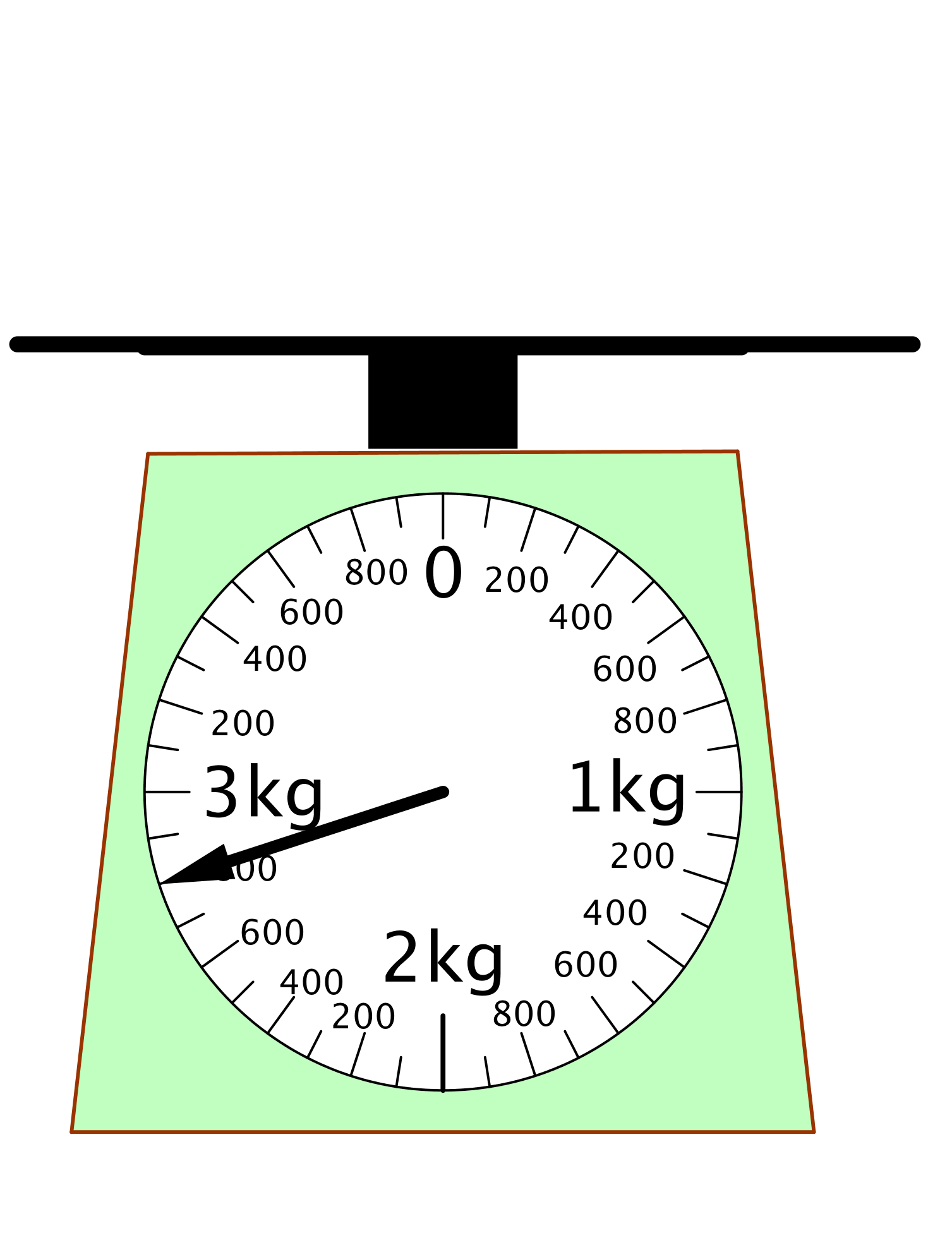 800g
2公斤 + ? 克
2公斤 + 800 克
2000克 + 800 克
2800克
2kg 800g = 2800g
複名數 -> 單名數
2公斤 + 80 克
2000克 + 80 克
2080克
1kg
1kg
80g
2kg 80g = 2080g
複名數 -> 單名數
2公斤 + 8 克
2000克 + 8 克
2008克
1kg
1kg
8g
2kg 8g = 2008g